Onderbouwingen
Stellingen
Eens of oneens?
Belangrijke elementen in onderbouwingen Mentimeter
Stelling 1
Verificatie vereist een systeemaanpak.
Eens of oneens?
[Speaker Notes: De auditor controleert de systeemvereisten bij de klant aan de hand van de vragenlijst.

EENS: gewenste resultaat
ONEENS: de klant heeft een systeem nodig om te voldoen aan de VCA-eisen, dit wordt via een vragenlijst gecontroleerd.]
Belangrijke elementen in onderbouwingen Mentimeter
Stelling 2
De onderbouwingen in het  auditrapport zijn de basis voor de beoordeling van de certificatie door de VCA-coördinator.
Eens of oneens?
[Speaker Notes: De VCA-coördinator neemt (mee) de certificatie-beslissing en oordeelt over de conformiteit op basis van de onderbouwingen. Hij/zij is mee verantwoordelijk voor de kwaliteit van de onderbouwing.

EENS: gewenste resultaat
ONEENS: tijd, vertrouwen, … van de auditor met zijn kwalificaties. VCA-coördinator is mede verantwoordelijk voor de inhoud van het rapport en de certificatie-beslissing.

Hoeveel tijd vraagt de review van een rapport?]
Onderbouwingen
Onderbouwingen?! Hoe voeren we dit het beste uit?
De VCA 2017/6.0 en het bijbehorende standaard auditrapport verplichten tot onderbouwing van de cursiefgedrukte doelstellingen van de vragen alsmede van de cursief gedrukte minimumeisen. 
Onderbouwing houdt in dat de auditor vaststelt dat voldaan wordt aan de betreffende vragen en eisen, niet alleen op basis van de constatering dat de documenten op orde zijn, respectievelijk de procedures e.d. zijn in- en uitgevoerd, maar vooral op basis van zijn overtuiging dat dit ertoe leidt dat de doelstelling (het beoogde resultaat) ook daadwerkelijk wordt bereikt, respectievelijk dat aan de eisen naar de letter en de geest wordt voldaan. 
Belangrijk hierbij is dat de actie geborgd is. 
De onderbouwing moet in alle gevallen bedrijfsspecifiek en concreet zijn. 
De onderbouwing bestaat niet uit standaardteksten, die ook gebruikt kunnen worden bij de rapporten van andere bedrijven. 
De onderbouwing van een doelstelling vraagt om een bedrijfsspecifieke beschrijving, met aanduiding van documenten en verantwoordelijke personen, op welke wijze de manier van werken ertoe leidt dat de betreffende doelstelling binnen het bedrijf en op de werklocaties wordt bereikt/gerealiseerd. 
Een algemene opsomming van het voldoen aan minimumeisen is dus niet aanvaardbaar. 
Onderbouwing van een minimumeis vraagt om een bedrijfsspecifieke situatiebeschrijving, waaruit blijkt hoe aan de minimumeis wordt voldaan. De onderbouwingen mogen alleen betrekking hebben op de specifiek gestelde vraag of minimumeis. Zo is het dus niet mogelijk dat dezelfde onderbouwing meerdere malen wordt gebruikt en/of dat de onderbouwing wordt uitgebreid met teksten, omdat meerdere schema’s tegelijkertijd geaudit zijn (bv ISO 9001 en VCA). Er mag dus ook niet verwezen worden naar onderbouwingen van andere doelstellingen of minimumeisen.
geborgd
bedrijfsspecifiek
concreet
documenten
manier van werken
werklocaties
personen
bedrijf
voldaan
Rol van de VCA-auditor en VCA-coördinator
Conformiteit moet ook afgeleid kunnen worden uit de onderbouwingen zoals geformuleerd door de VCA-auditor en beoordeeld door de VCA-coördinator. 

Auditor verifieert of:
	- De procedures conform de standaard zijn
	- De procedures conform geïmplementeerd zijn
	- De uitvoering conform relevante wetgeving is
[Speaker Notes: ISO 17021]
Minimum inhoud van een onderbouwing
Antwoord op de doelstelling, de eisen en de minimum eisen.
Conformiteit moet blijken uit de onderbouwing. 
Auditbewijs opnemen in de onderbouwing: referenties van documenten en personen.
Houdt bij het opstellen en beoordelen van eenonderbouwing rekening met de 5-W vragen: Wie, Wat, Waar, Wanneer, Waarom.
Bedrijfsspecifieke invulling van het systeem omschrijven.
Geen kruisverwijzingen tussen verschillende VCA-vragen.
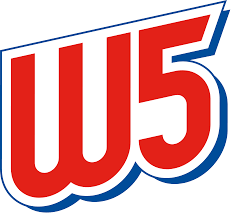 Onderdeel van de auditor training / missen we iets?
Welke eisen worden er aan de onderbouwing gesteld?
Helder.
Eenduidig.
Duidelijk wie, waarover, wanneer, waar en waarom (5-W) werd bevraagd (met verificatie op de werkvloer!).
Mogelijkheid van toelichting (MvT cellen).
Voor een buitenstaander (klant, toezichtshouder, CCvD VCA, SSVV, …) moet onomstotelijk duidelijk zijn op basis waarvan het certificaat werd verleend of werd geweigerd.
[Speaker Notes: Toelichting
Licht toe wat de eisen aan de rapportage betekenen: wat wordt bedoeld met de termen ‘helder’ (begrijpelijk), ‘eenduidig’ (voor één uitleg vatbaar) en ‘onomstotelijk duidelijk zijn’(onweerlegbaar)?
Benoem de eisen die SSVV stelt aan de rapportage. Zie; https://www.vca.nl/application/files/1415/8047/6454/Eisen_aan_de_VCA-auditrapportage.pdf]
Conclusie Mentimeter
Moeten er aan de auditor training aanpassingen doorgevoerd worden met betrekking tot onderbouwingen?
Ja of neen?
Zo ja, wat?
Voorbeelden
2.1	Heeft het bedrijf een actuele VGM risico-inventarisatie en -evaluatie?
Doelstelling:Vaststellen en beheersen van de algemeen voorkomende VGM-risico’s.Risico analyse wordt voorgelgd. 12 risico analyses over de taken binnen de organisatie.
Minimumeisen:
De risico’s van alle gangbare operationele activiteiten van het bedrijf zijn vastgelegd in de VGM risico-inventarisatie en -evaluatie.VGM-risico-inventarisaties en -evaluaties worden uitgevoerd:- volgens een vaste methodiek, door inventarisatie van gevaren, bepalen van risico’s en evaluatie van risico’s- onder actieve medewerking van de VGM-functionaris, zoals genoemd in vraag 1.2.RA -04: sloopwerkzaamheden: vrij volledige zicht op het geheel van de taken.De maatregelen zijn genomen volgens de risico pyramide.
Risico’s vastgesteld bij de evaluatie worden beheerst door doeltreffende maatregelen, waarbij een bronaanpak de voorkeur verdient.- Bij werkzaamheden in gebieden met een andere wet- en regelgeving dan het thuisland dient men rekening te houden met de impact van de lokale wet- en regelgeving.- VGM-risico-inventarisaties en -evaluaties worden minimaal om de drie jaar geëvalueerd en zo nodig aangepast.MvT:
Documenten:- Methodiek VGM-risico-inventarisaties en -evaluaties- Actuele VGM-risico-inventarisaties en -evaluaties
geborgd
bedrijfsspecifiek
concreet
documenten
personen
manier van werken
bedrijf
werklocaties
voldaan
[Speaker Notes: Doelstelling
Dit is geen onderbouwing van deze doelstelling, enkel geverifieerd op bedrijfsniveau, niet op werklocaties

Minimumeisen
Geen methodiek beschreven -> niet geborgd, geen manier van werkenSlechts één steekproef, zijn alle risicoanalyses conform? -> onvoldoende documentenGeen conclusie naar conformiteit

Wel bedrijfsspecifiek en concreet]
2.1	Heeft het bedrijf een actuele VGM risico-inventarisatie en -evaluatie?
Doelstelling:Vaststellen en beheersen van de algemeen voorkomende VGM-risico’s.Het bedrijf beschikt over een actuele VGM-RI&E, welke onder actieve medewerking van de VGM- functionaris (zie vraag 1.2) volgens een vaste methodiek is uitgevoerd. Hierbij wordt rekening gehouden door inventarisatie van gevaren, bepalen van risico’s en evaluatie van risico’s.Bij werkzaamheden in gebieden met een andere wet- en regelgeving dan het thuisland wordt indien van toepassing rekening gehouden met de impact van de lokale wet- en regelgeving. VGM-risico-inventarisaties en -evaluaties worden minimaal om de drie jaar aantoonbaar geëvalueerd en zo nodig aangepast. De RI&E is opgesteld op d.d. 21-2-2018 door mevr. xxxx en getoetst door de Veiligheidskundige (zie vraag 1.2) d.d. februari 2018. De RI&E (VGM) bestaat o.a. uit de volgende 4 onderdelen/hoofdstukken: - RIE bedrijf xxx;- Functie RIE / TRA;- Arbocatalogus Bouw en Infra; - MAR (in het kader van milieu). 
Minimumeisen:
De risico’s van alle gangbare operationele activiteiten van het bedrijf zijn vastgelegd in de VGM risico-inventarisatie en -evaluatie.VGM-risico-inventarisaties en -evaluaties worden uitgevoerd:- volgens een vaste methodiek, door inventarisatie van gevaren, bepalen van risico’s en evaluatie van risico’s- onder actieve medewerking van de VGM-functionaris, zoals genoemd in vraag 1.2.In de RI&E zijn onder andere de risicovolle operationele activiteiten/functies/taken/werkzaamheden binnen het bedrijf opgenomen en geëvalueerd. De volgende risicovolle operationele activiteiten/functies/taken/werkzaamheden zijn o.a. geïnventariseerd en geëvalueerd: -  Algemene risico’s zoals werken op hoogte, fysieke belasting met o.a. de volgende risico’s vallen en overbelasting; -  Ruwbouw zoals hijswerkzaamheden en plaatsen kozijnen met o.a. de volgende risico’s geraakt worden door vallende lasten en bekneld raken; -  Afbouw zoals stucwerk en aftimmerwerk met o.a. de volgende risico’s blootstelling aan stof; -  In het kader van milieu is o.a. afval en energie als aspecten benoemd. Getroffen beheersmaatregelen, waarbij zoveel mogelijk de bronaanpak is gehanteerd, zijn getoetst en vastgelegd in een Plan van Aanpak (PvA) en/of VGM-actieplan van d.d. 21-2-2018 welke is opgesteld door mevr. H. Vos en periodiek (minimaal jaarlijks) wordt beheerst/geactualiseerd door de KAM-functionaris en directie. 
Risico’s vastgesteld bij de evaluatie worden beheerst door doeltreffende maatregelen, waarbij een bronaanpak de voorkeur verdient.- Bij werkzaamheden in gebieden met een andere wet- en regelgeving dan het thuisland dient men rekening te houden met de impact van de lokale wet- en regelgeving.- VGM-risico-inventarisaties en -evaluaties worden minimaal om de drie jaar geëvalueerd en zo nodig aangepast.MvT: Er zijn geen afwijkingen geconstateerd, er wordt voldaan aan de doelstelling(en), minimumeisen en gevraagde documenten van deze VCA-vraag. 
Documenten:-Methodiek VGM-risico-inventarisaties en –evaluaties,  Actuele VGM-risico-inventarisaties en -evaluaties
geborgd
bedrijfsspecifiek
concreet
documenten
personen
manier van werken
bedrijf
werklocaties
voldaan
[Speaker Notes: Goede onderbouwing]
3.2	Hebben alle operationele medewerkers een diploma Basisveiligheid VCA (B-VCA)? 
Doelstelling:Alle operationele medewerkers beschikken over VGM-basiskennis.VGM-basiskennis wordt meegegeven met de onthaalbrochure. Daarnaast zijn nog de gerichte toolbox meetings gericht op de werken die de medewerkers moeten uitvoeren, en de VGM instructies in het werk-/projectdossier,
Minimumeisen:
Operationele medewerkers, die langer dan drie maanden in dienst zijn, beschikken over een geldig diploma Basisveiligheid VCA.Mvt: Alle operationele medewerkers werden ingeschreven voor een cursus basis VCA voor maart 2020 (gezien bevestigde inschrijving CFN mars 2020 5, 12, 19 en 26 maart - Bruxelles Formation). De medewerkers A, B, C, D, X, Y, Z, K, L, M, hebben het eerste deel van de opleiding reeds gevolgd. Door de Covid-19 maatregelen is de rest van de opleiding niet kunnen doorgaan en verplaatst naar augustus 2020.
Documenten:Diploma’s of registratie in het Centraal Diploma Register (zie websites www.vca.nl en www.besacc-vca.be)
geborgd
bedrijfsspecifiek
concreet
documenten
personen
manier van werken
bedrijf
werklocaties
voldaan
[Speaker Notes: Doelstelling
Dit is geen onderbouwing van deze doelstelling
Het gaat over B-VCA. Geen beschrijving van borging en manier van werken

Minimumeisen
Blijkbaar niemand met een diploma B-VCA. Dus een afwijking.Geen documenten

Wel bedrijfsspecifiek en concreet]
3.2	Hebben alle operationele medewerkers een diploma Basisveiligheid VCA (B-VCA)? 
Doelstelling:Alle operationele medewerkers beschikken over VGM-basiskennis.Alle 4 operationele medewerkers beschikken over een geldig VCA diploma voor uitvoerenden, beheerd in de opleidingsfiche Ve98003RH, volgens procedure P8 d.d. 12/06/2019.
Minimumeisen:
Operationele medewerkers, die langer dan drie maanden in dienst zijn, beschikken over een geldig diploma Basisveiligheid VCA.Mvt: Basis VCA diploma’s van alle medewerkers gecontroleerd t.o.v. het diplomaregister:- A. B-VCA 831365.70896000 , geldig tot 05-12-2030- B. B-VCA 401792.41837525, geldig tot 06-11-2025- E. B-VCA 416752.00026520, geldig tot 10-2-2026- P. B-VCA 365986.00082582, geldig tot 18-10-2024Geen nieuwe medewerkers in 2020, anders moest zij binnen 3 maanden een B-VCA behalen volgens procedure P8. 
Documenten:Diploma’s of registratie in het Centraal Diploma Register (zie websites www.vca.nl en www.besacc-vca.be)
geborgd
bedrijfsspecifiek
concreet
documenten
personen
manier van werken
bedrijf
werklocaties
voldaan
[Speaker Notes: Goede onderbouwing]